Taos Day School
PLA Culture Project
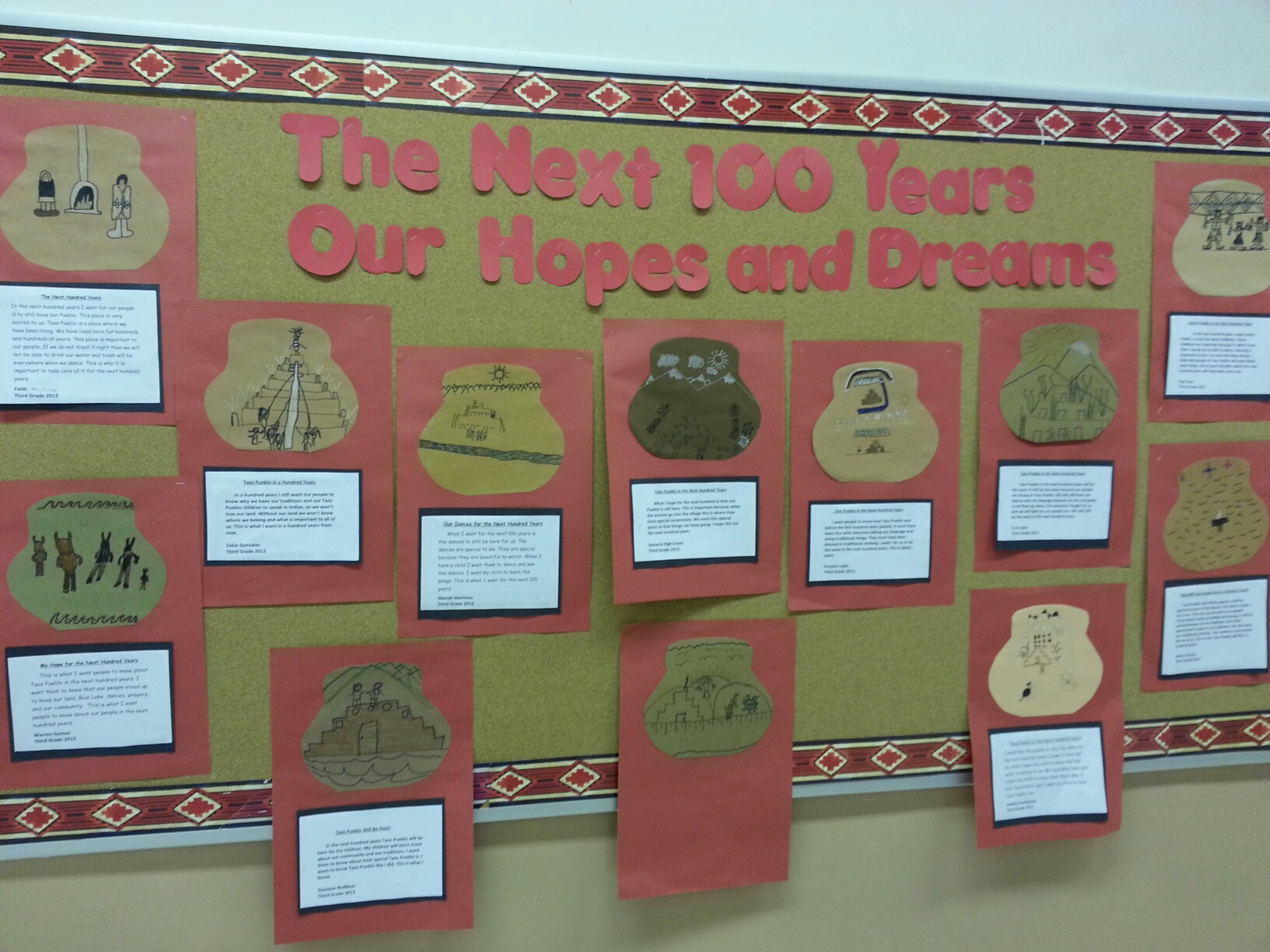 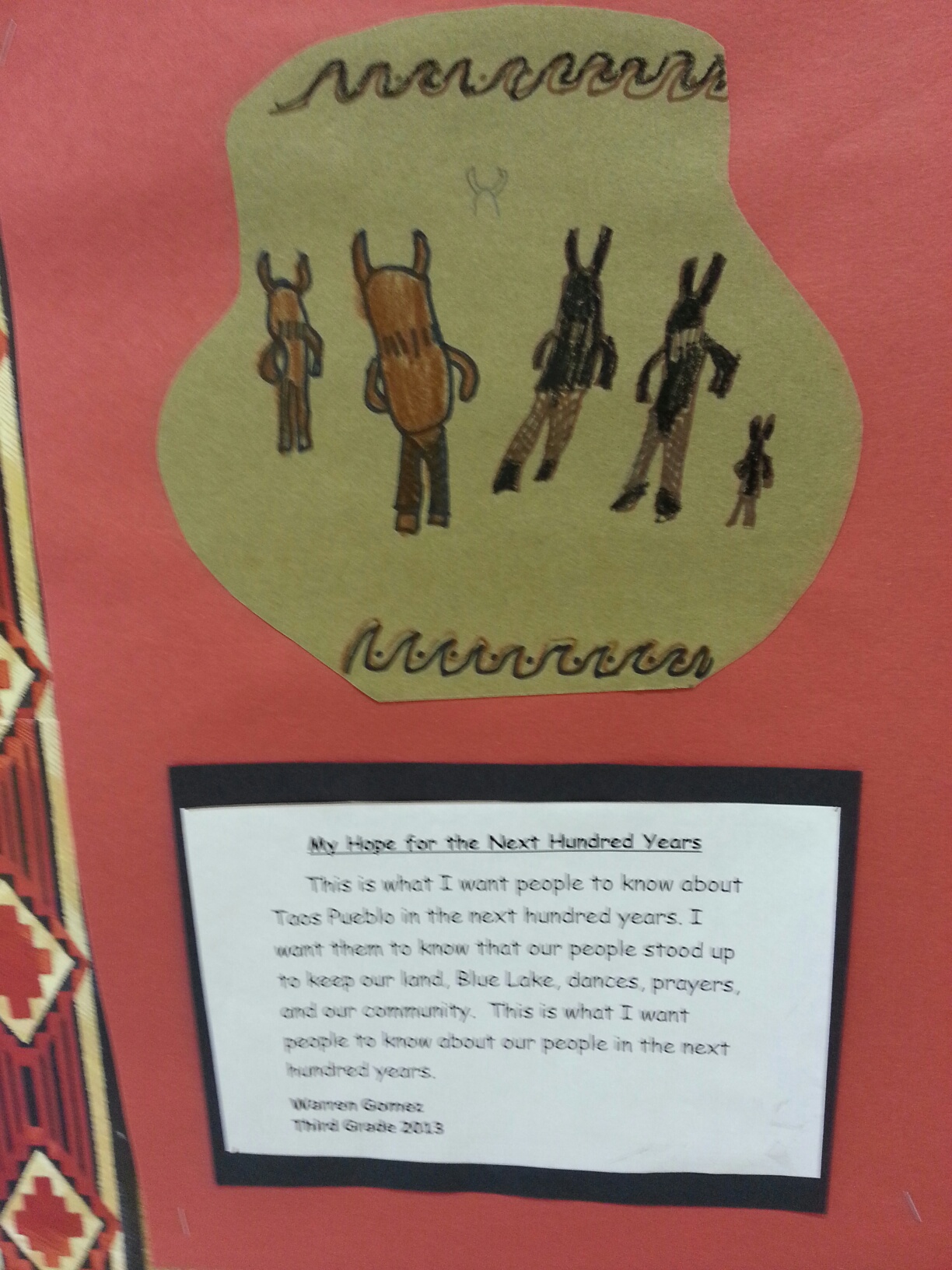 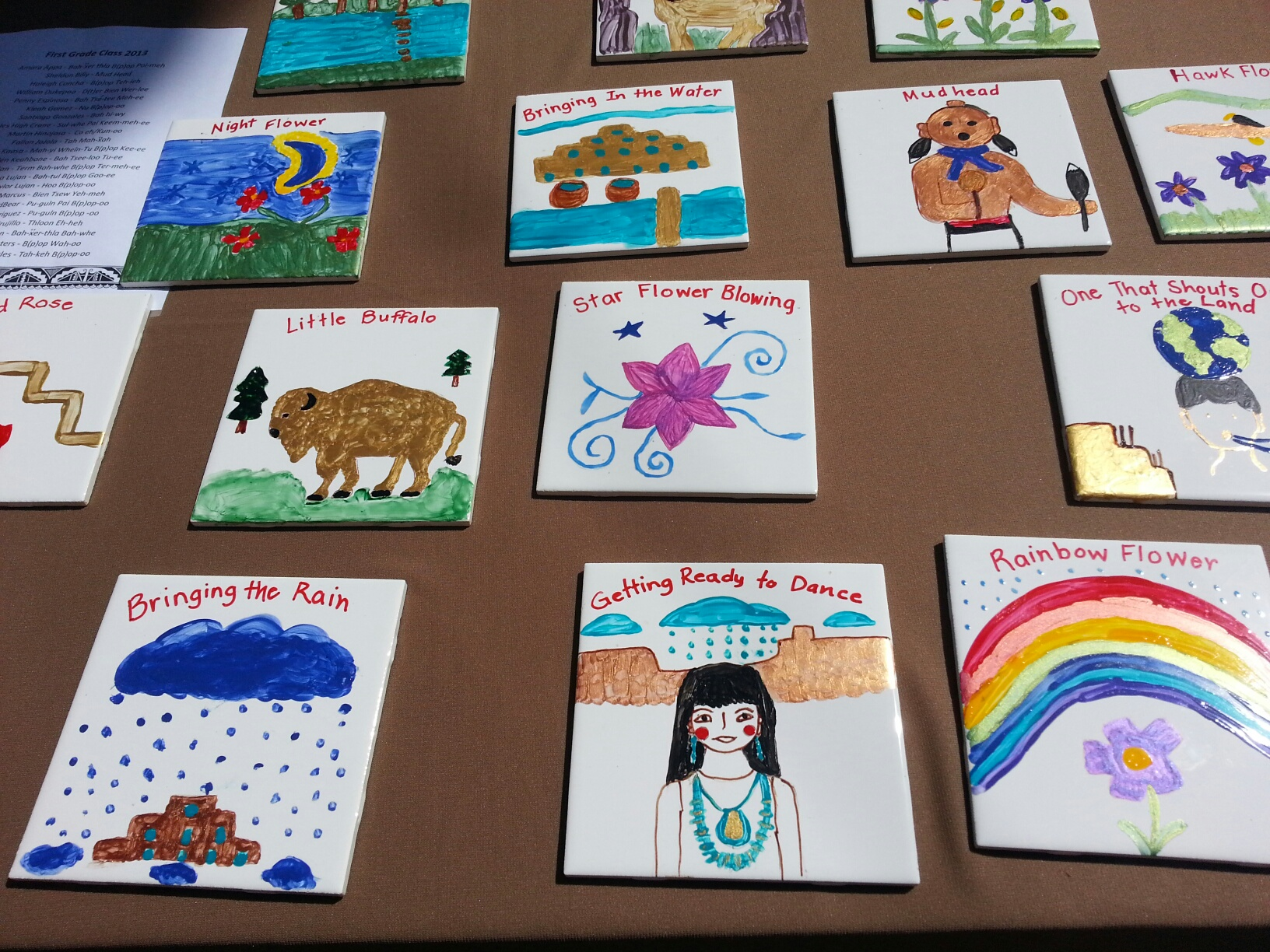